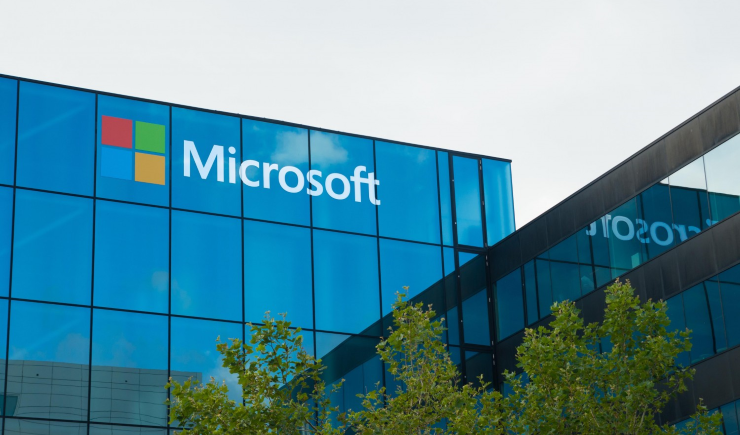 Требуется дворник
 в «Microsoft»
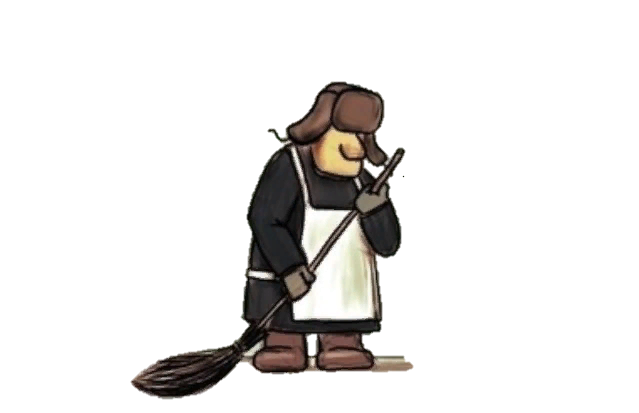 Рассказ-притча в формате интерактивной викторины
 для учащихся 7-11 классов
Автор:
Ольга Михайловна Степанова
учитель английского языка 
МБОУ «Цивильская СОШ №1 
имени Героя Советского Союза 
М.В. Силантьева»
города Цивильск Чувашской Республики
2018
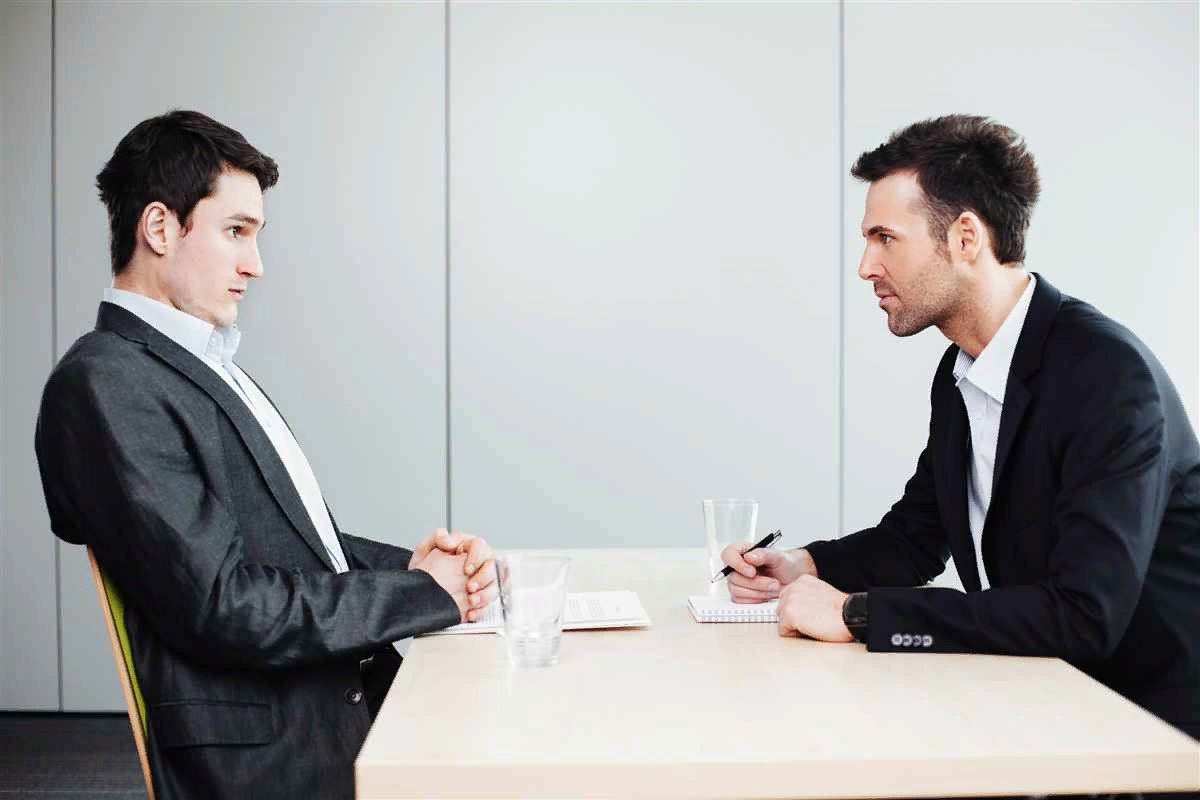 Человек приходит устраиваться дворником в компанию «Microsoft». В отделе кадров ему задают вопросы, проводят ___________.
тесты
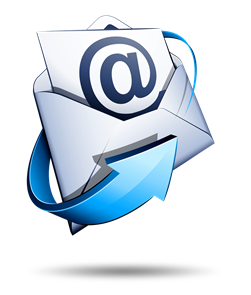 — Поздравляем, Вы приняты. Оставьте ваш _________ – мы уведомим вас о графике работы.
e-mail
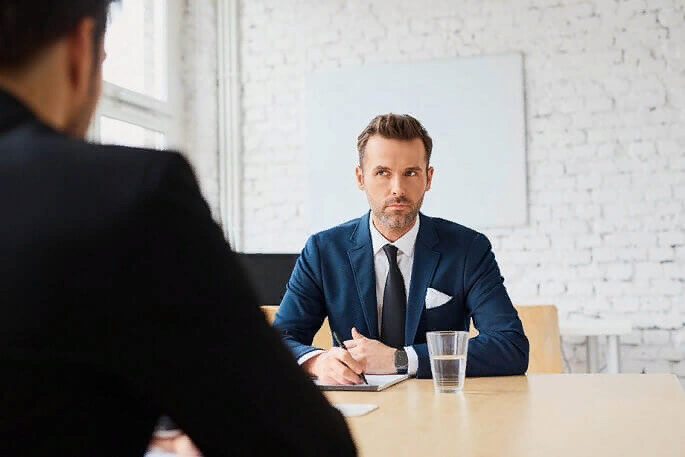 — Вообще-то, у меня даже компьютера нет, – признаётся человек, – а e-mail и подавно.
— К сожалению, тогда мы не можем трудоустроить вас. Как установить    ____________ с Вами, если Вас виртуально нет?
контакт
связь
Поймите, Вас виртуально нет, а оперативная __________со всеми сотрудниками «Microsoft» по e-mail и согласование эффективной командной работы – ключевой вопрос в нашей компании.
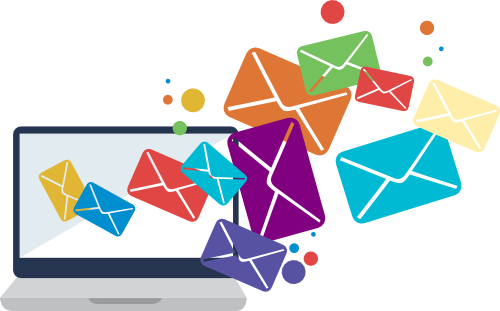 Делать нечего, человек уходит и начинает размышлять, как можно заработать деньги на ______________ .
компьютер
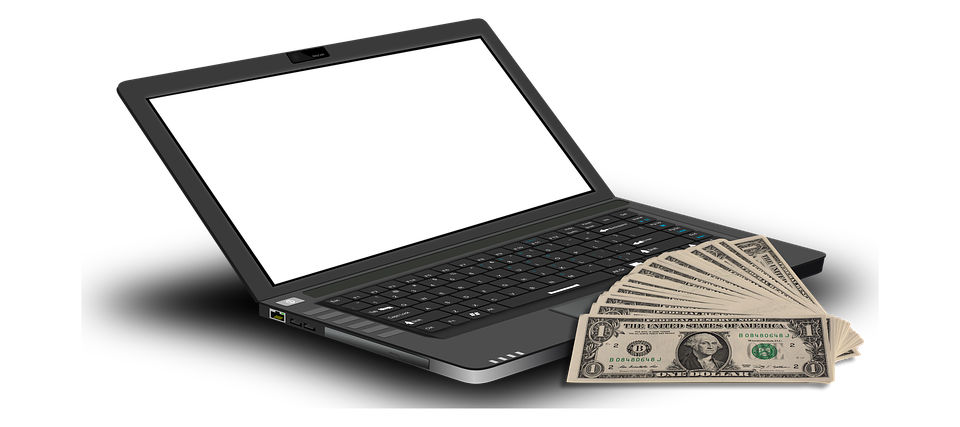 В кармане - $30. Он покупает у фермера 10 кг яблок, выходит на оживлённую улицу и продаёт «вкусные и полезные __________________ »
эко-продукты
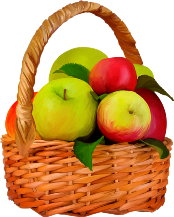 капитал
За несколько часов его стартовый __________ увеличивается вдвое, а через 6 часов - в 10 раз.
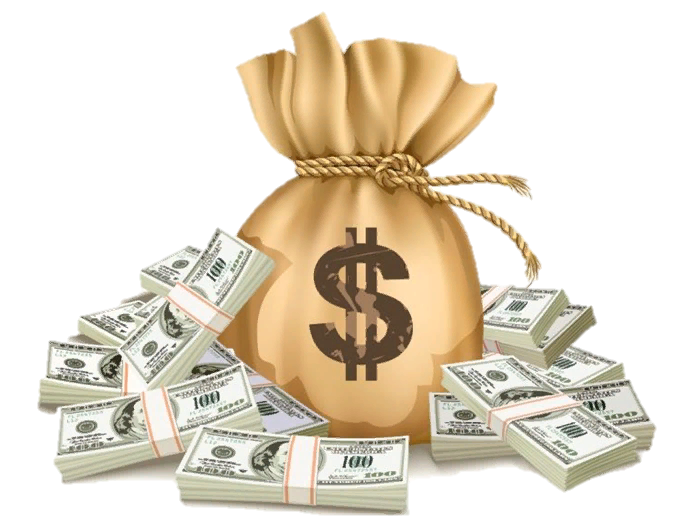 Тут он понимает, что с такими темпами можно прожить и без работодателя. 
Теперь появились деньги! И человек покупает ________________.
автомобиль
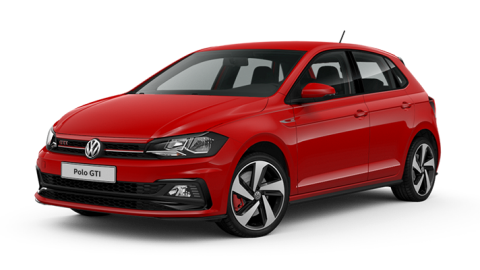 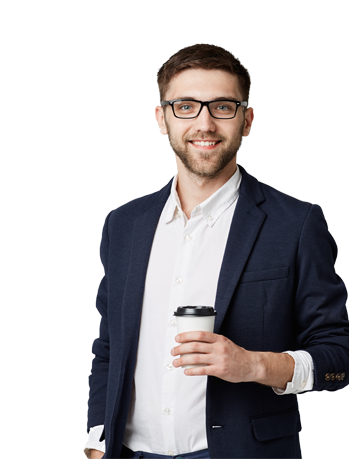 Вскоре он открывает сначала маленький ларёк, затем магазин, а через 5 лет он – _____________ сети супермаркетов.
владелец
агент
И вот он приходит застраховать свой бизнес, а страховой __________ просит его оставить свой e-mail для выгодных предложений.
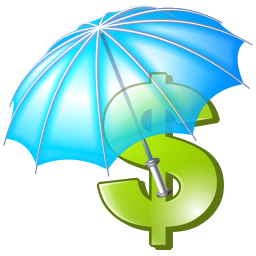 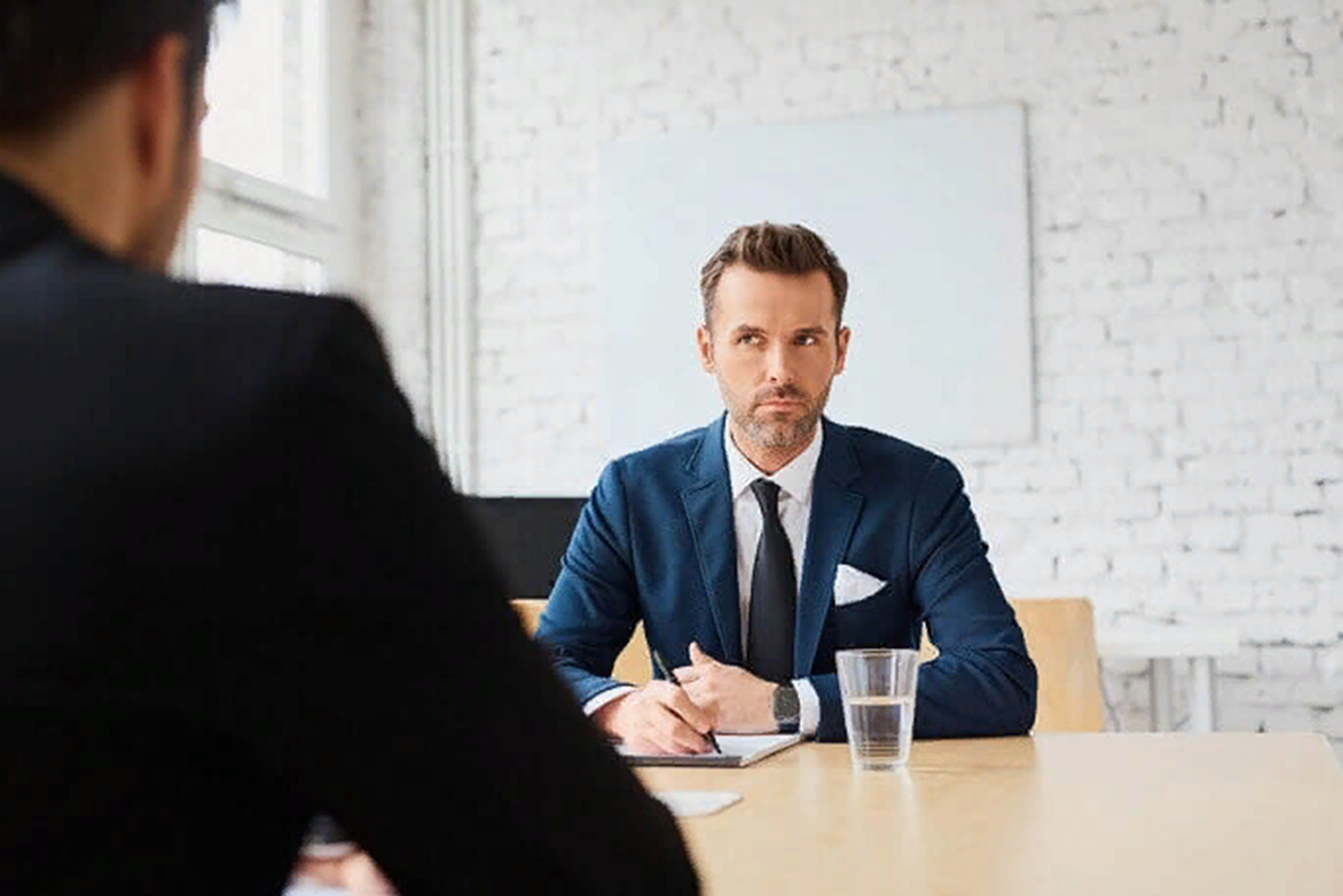 бизнесмен
Как и много лет назад, наш мечтающий стать дворником, теперь __________________ ,  
отвечает, 
что нет                                                          у него 
ни e-mail,
 ни                                          компьютера.
бизнес
– Просто поразительно! – удивляется страховщик, – такой огромный ____________ – и даже нет личного компьютера! Чего бы вы добились, если бы он у вас был?!
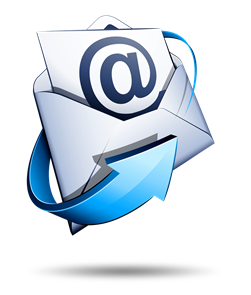 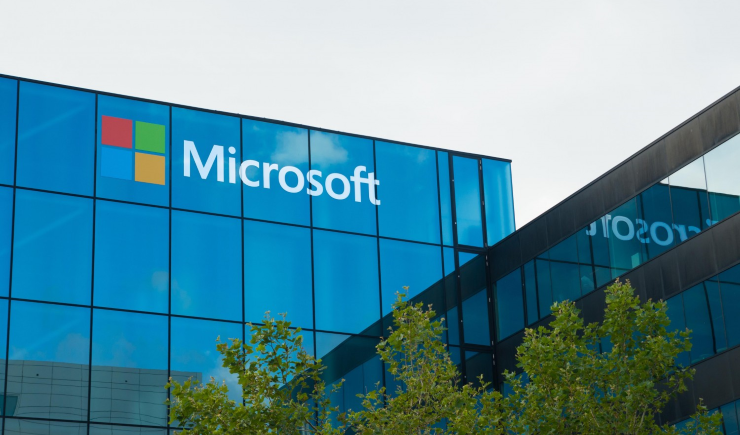 На что бизнесмен отвечает: 
– Тогда я стал бы дворником компании «_______________».
Microsoft
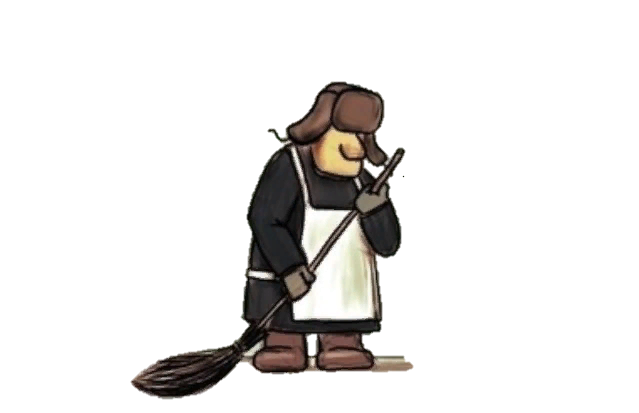 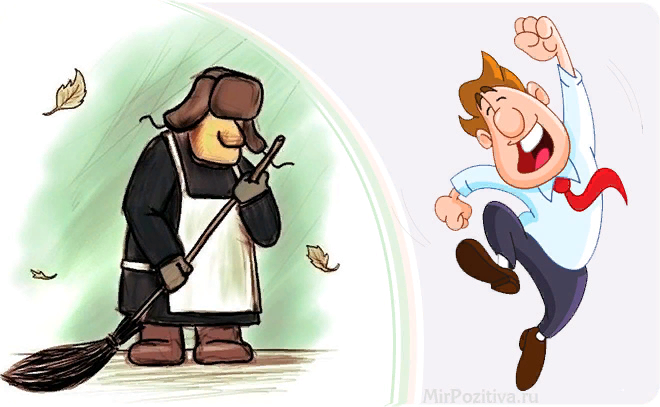 А в чём мораль?
Мораль
Если у вас чего-то нет, может, вам это и не нужно?
Источник: 
Притча о дворнике https://mirpozitiva.ru/pozitiv/pritchi/151_pritcha_o_dvornike.html 
Изображения взяты на сайте    http://yandex.ru 	
Условия использования сайта https://yandex.ru/legal/fotki_termsofuse/